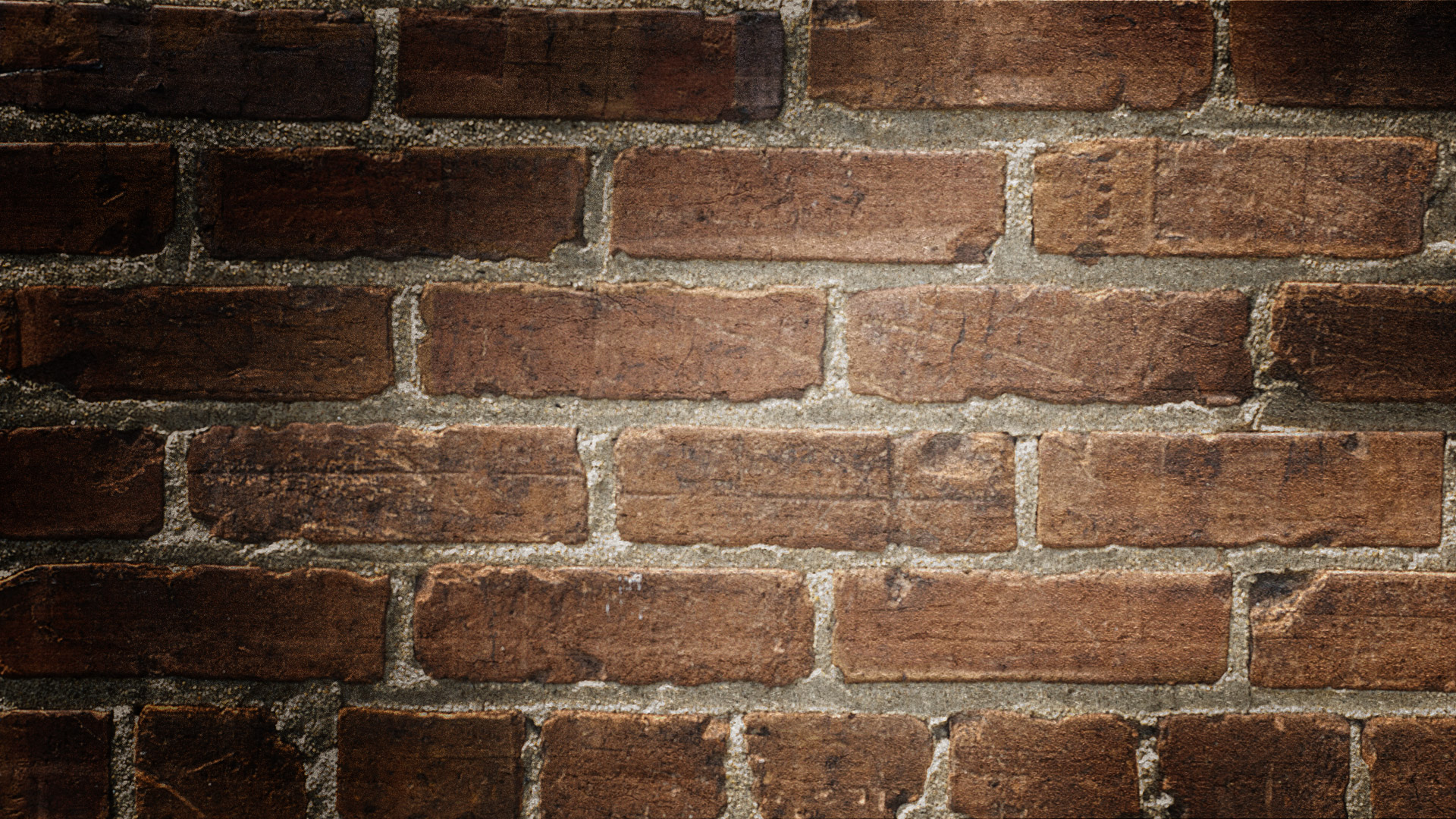 I AM ABLE Center for family development, inc
VIBRANT, RESILENT, STEADFAST, AND COMMITTED
TO
SERVE!
Opening
[Speaker Notes: Mental Health is a given in the lives of those who embrace wellness, yet it has not been the mainstay in communities where disinvestment and the stigma exist.  As a result, we can share countless stories with you about the value of I AM ABLE’s services that are offered from a family systems, trauma informed care lens, because of the war zones that systemic racism, economic and PTCD have created for African American families.  When our communities are asked, “How are the children”, heads are bowed, and what we breathlessly struggle to explain is, “Not Well; Not Well at all”. A grandmother parenting her 16 year old grandson, after the violent death of his brother was entrusted to ABLE through our Youth Violence Prevention Program.  The results are head raising and life giving, as the grandmother who had lost hope and in a fetal position on the floor at ABLE began to say that she was done with life and could not go on being ineffective and living in fear of a second loss. A death that, because of her infuriation with the 16 year old, could have come at her hand, except for ABLE’s engagement and trauma informed care know how.  Inside of this story and hundreds more, from the classroom, to the courthouse, to the home, ABLE is the first responder that prevents the violence and death that could occur if we don’t show up first. If ABLE had not previously been on the front line helping them to understand that in the multitude of counsel there is safety, we could have ended up with a fatality of only God knows how many, since so many people are carrying weapons?  She ran to the safe place to be made in every way whole with our broad based clinical expertise and faith based support systems. This scenario illustrates our why! They look like us, they could be us, so why not! We believe that you must be called and chosen to risk your life so that others can have the highest quality of life.]
The challenge
Changing the trajectory of 400 years of captivity, 1619-2019 by addressing the root causes of violence and trauma by working to restore the structure of the African American family.  
*
Addressing the breakdown of the Latinx family as they often deal with the denial of personal and familial trauma, as well as the looming fear created by the political climate as it relates to immigration for non-US citizens.
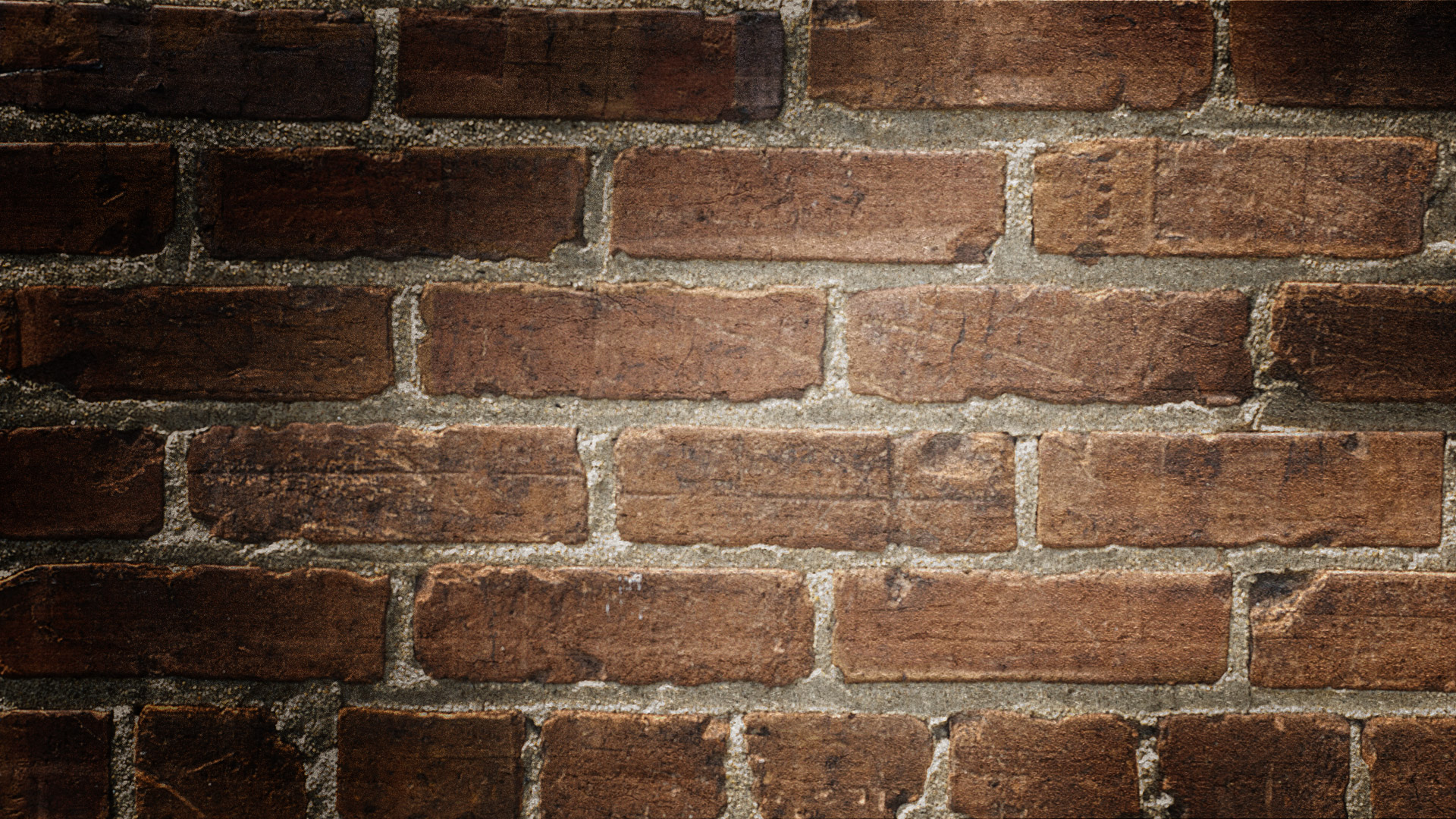 Our solution
I AM ABLE offers clinical and psycho-educational services to children, adults, couples, individuals, groups and families. We are extremely thankful that we can begin in utero and continue throughout the life cycle.
All of our life giving services are offered through a trauma-informed, family systems, strengths-based, therapeutic perspective.
Through focus groups, listening campaigns evaluations, and surveys, we heavily engage the community and our collaborative partners in every programmatic effort.  All of which are designed to provide positive life changing care to those we serve.
[Speaker Notes: Three to six new clinicians, 
IT, & Billing Expert for Medic-Aid, 
Facility staff 
Competitive salary for existing staff.
Expanding clinical and psycho-educational services throughout the life cycle
Continue heavily engaging the community and our collaborative partners in every programmatic effort.
Continue offering EVIDENCE-BASED WORK that is INFORMED BY COMMUNITY-BASED focus groups, listening campaigns, surveys, research and evaluative METHODs.]
Our approach – the able way
A self-affirming, confirming model of care that induces recovery, discovery and sustainable life choices and courses!
We use a TRAUMA INFORMED APPROACH (TIA)
We provide care from a STRENGTH-BASED (SB) Perspective.
ABLE’s FAMILY SYSTEMS Methodology is applied across all program areas, producing  sustainable qualitative and quantitative results.
THE BEST OF BOTH WORLDS IS ABLE’S pride and joy, offering families both professional and  wholistic wellness services.
TIA-is the revolutionary lens that allows providers and those we serve to see behavior in a more productive way. It allows trauma to be viewed through a historical, generational and systemic lens, eradicating blame from the victim by identifying its true source.
Now the client has 2020 vision, and is able to realize that what they are experiencing or the behavior they are displaying stems from what happened to them, to no fault of their own.
The blame can stop and the healing can begin.
ABLE’s use of this best- practice model of care has proven to strengthen the client’s ability to achieve positive outcomes and self-efficacy .
ABLE embracing the entire family produces a formula for collective growth, development and upward mobility.
Introducing professional counseling to underserved communities awakens their sense of worth and value, causing the development of a healthy ongoing relationship with therapy.
The added luxury of wholistic service provision that allows families to engage in their spirituality is also an added plus,!
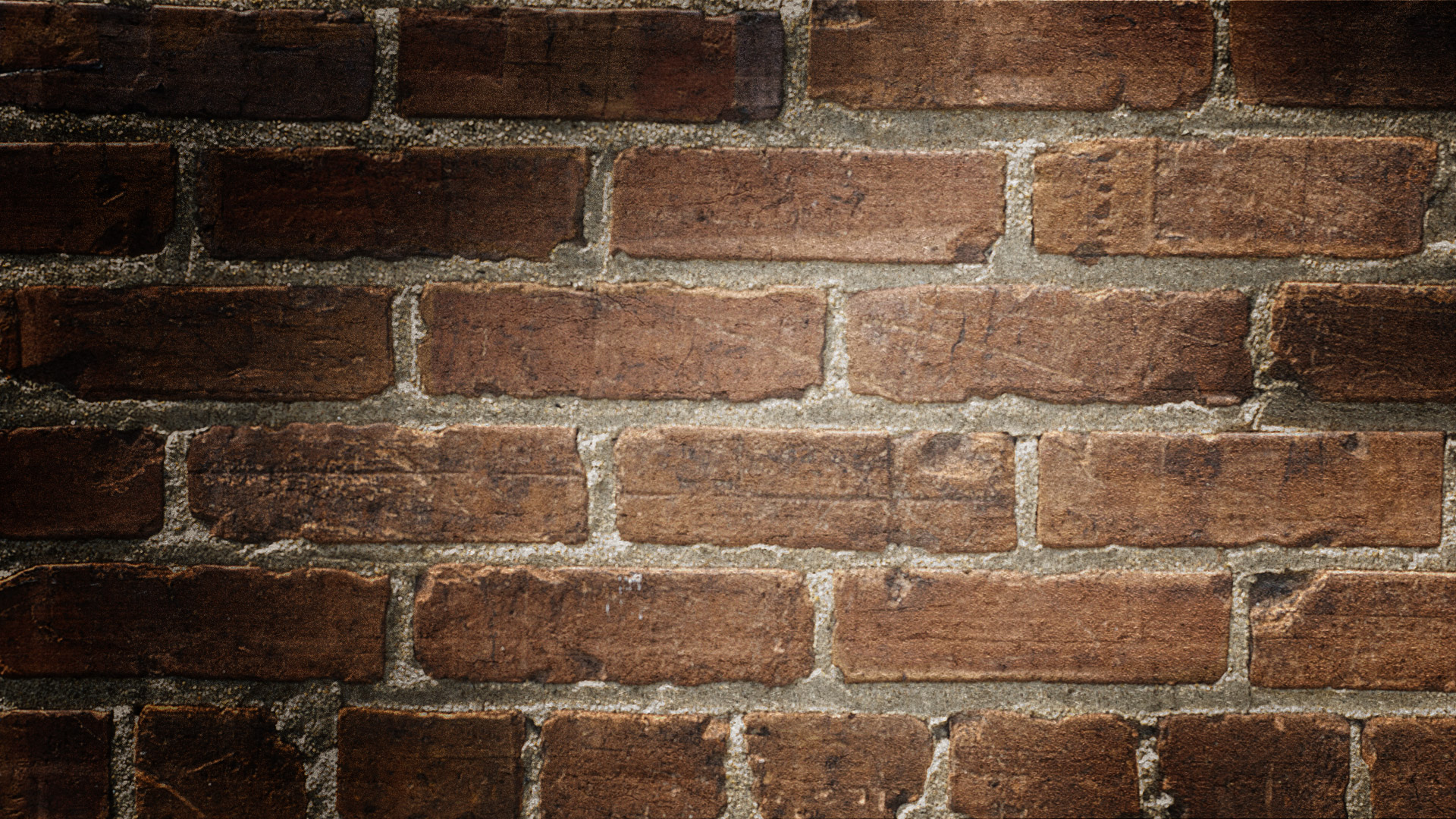 Our impact
27 years later, ABLE has grown from its humble beginnings, in the home of its founder the Rev. and Mrs. Joe Miller, to become a household name in many corridors that seek AUTHENTIC, CULTURALLY COMPETENT trauma informed, community, and/or faith-based mental health AND WELLNESS services for children and their families.  

ABLE exists to ensure that those who are marginalized, DISENFRANCHISED  and left to fend for themselves HAVE access to life-changing clinical counseling AND WELLNESS services.  MAKING PROVISION FOR THEM TO  now walk through a safe, professional venue that has them AND THEIR NETWORTH in mind, THROUGH THE ABLE NETWORK OF SERVANT LEADERS AND COLLABORATIVE PARTNERS. 

It is a trusting place that has introduced a reality that says you are deserving  of the luxury afforded to those with finance and access.  This strengthens a poor or marginalized persons resolve to not throw in the towel, BUT INSTEAD JOIN FORCES TO combat the labels and stigmaS associated with MARGNALIZED COMMUNITIES. 

This sums up the impact of ABLE’s history.  We turn no one away, we find a way to accommodate.  we also re-educate THEM about the importance of clinical counseling as a necessity for all.  We have coined it in our tag line 
“Mental Health is Everyone’s Wealth”!
0ur 2019 client impact
Quarter 1 of 2019
Quarter 3 of 2019
100% of clients strongly agreed or agreed that their therapist was sensitive to their needs and concerns 
76% of clients strongly agreed or agreed that they viewed the issues in their life from a different perspective
93% of clients strongly agreed or agreed that ABLE helped them deal with the issues that brought them here 
100% of clients would recommend ABLE to others in need of services 
100% of clients would return to ABLE in the future 
84% of clients believed the office is warm and inviting 
100% of clients reported that their overall experience at I AM ABLE was positive
93% of clients strongly agreed or agreed that their therapist was sensitive to their needs and concerns 
100% of clients strongly agreed or agreed that they viewed the issues in their life from a different perspective
100% of clients strongly agreed or agreed that ABLE helped them deal with the issues that brought them here 
100% of clients would recommend ABLE to others in need of services 
100% of clients would return to ABLE in the future 
100% of clients believed the office is warm and inviting 
100% of clients reported that their overall experience at I AM ABLE was positive
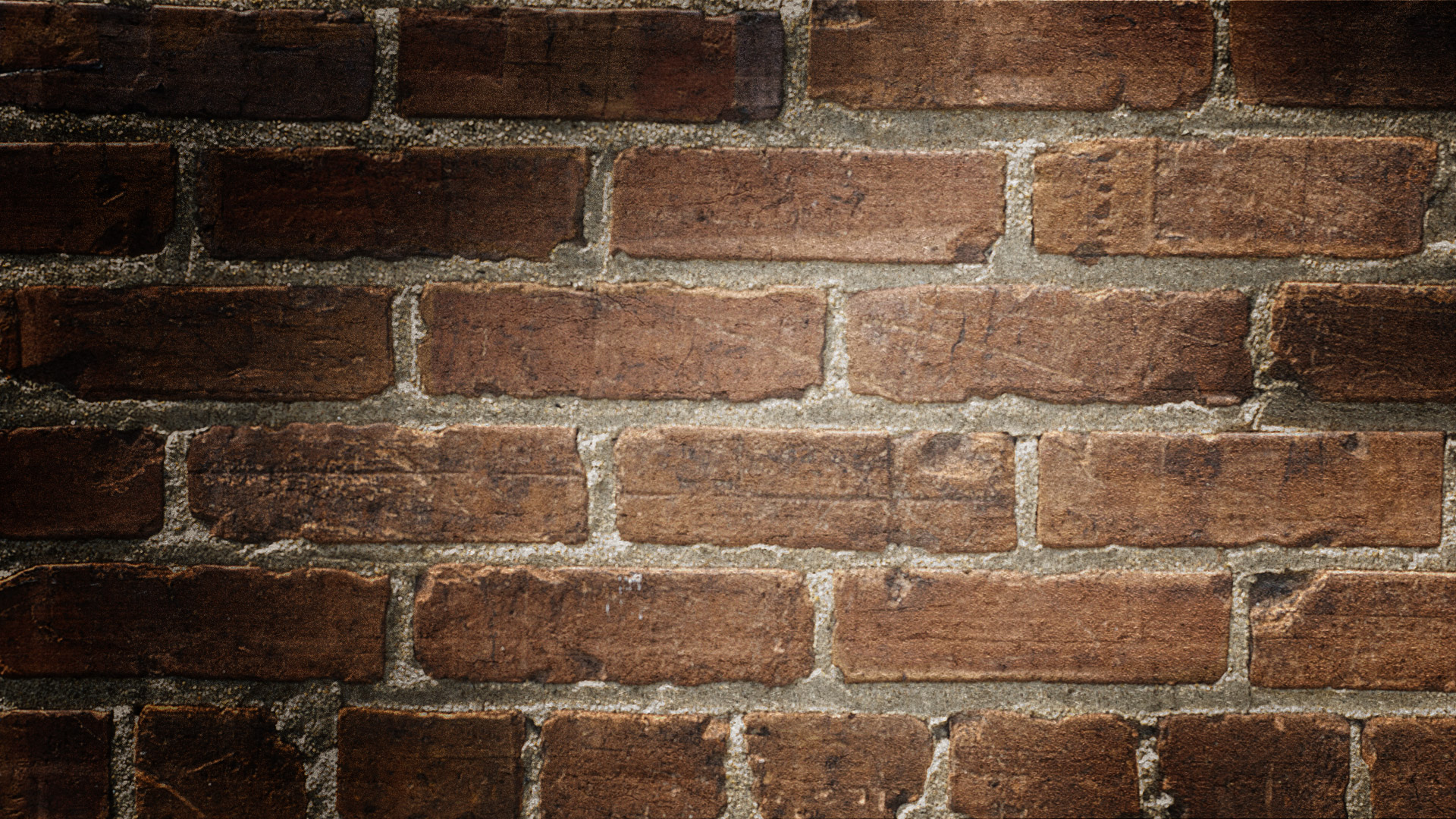 Aspiration statement
I AM ABLE is committed to creating opportunities where every person is empowered to become a meaningful, stabilizing force in the community.  
Guided by our faith, ABLE invests in human potential that builds strong, caring, and vibrant families.
Revenue by source fy 2019
Individual Donors - $40, 800 
Corporate grants - $279,338
Foundation grants - $1,382,811.75
Earned income - $32,016.44
Events - $24,143.25
In-Kind - $5,000
[Speaker Notes: Need to confirm]
Projected revenue by sourcenext two years
Individual Donors - $50,000
Corporate grants - $2,000,000
Foundation grants - $2,420,380
tiff- $3,500,000
Events - $50,000
In-Kind - $10,000
[Speaker Notes: Need to confirm]
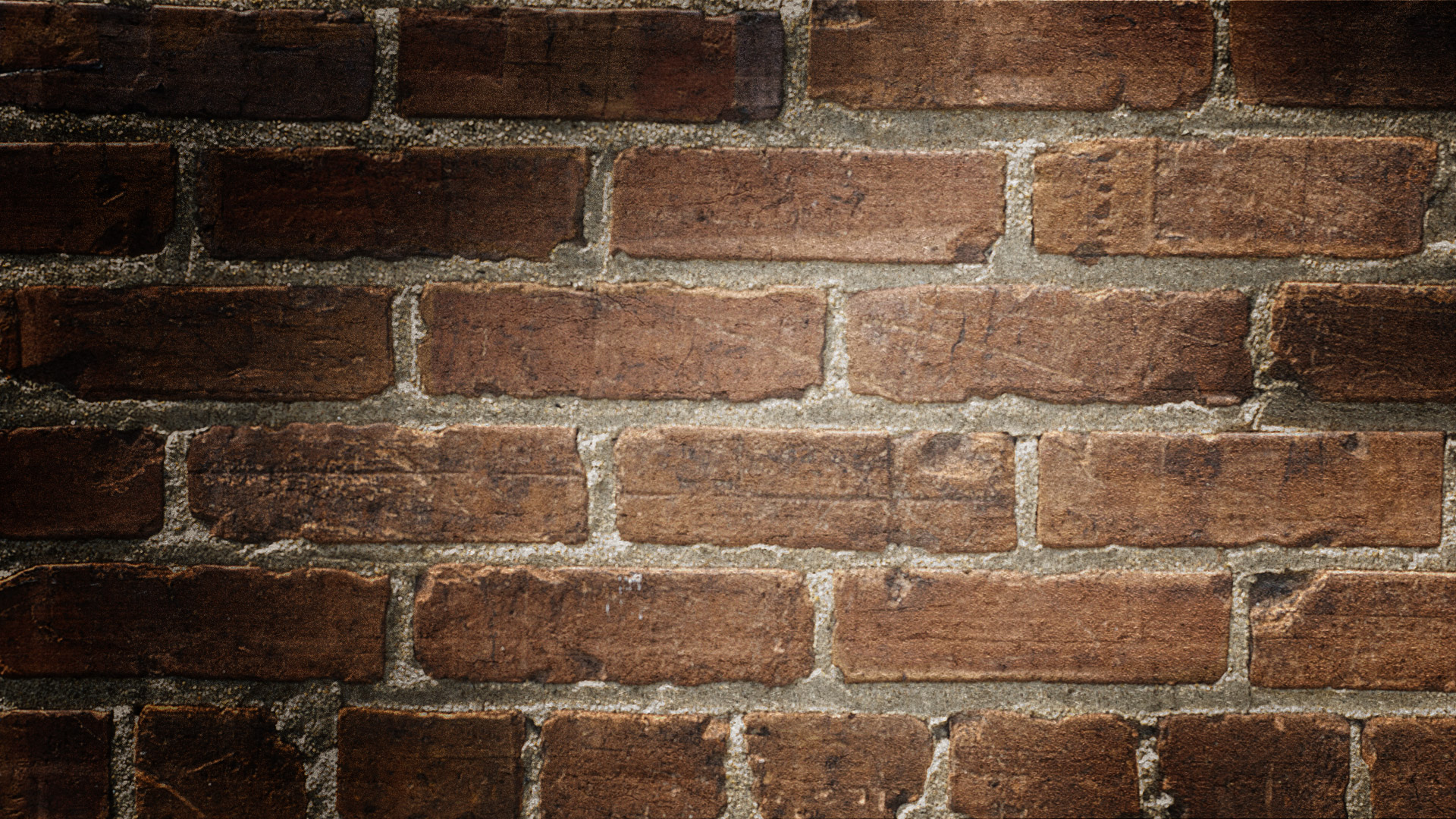 investment opportunity
I AM ABLE is seeking to raise $8,030,380.00 over a FOUR-year period to maintain and expand its facility, staffing, infrastructure, evaluative methods and fundraising capability.  
We are seeking to expand TR4IM to an additional two 8-block sectors as we continue the reduction of violence and trauma, expand our board of directors by three-six new members  enhance its already-recognized leadership development program, strengthen its evaluation capacity, and have a robust marketing campaign.  We will be aggressively looking for partners to expand this wellness model of care that stabilizes  families and builds community, AS we continue helping North Lawndale families respond to, recover from, reduce and remove violence and trauma 8-blocks at a time.
Ways to invest
Financial
In-kind
$100,000.00 – Two community Case Managers, includes fringes
$ 75,000.00 - One Licensed Clinical Social Worker, includes fringes
$ 75,000.00 – IT Expert
$ 50,000.00 - Billing Expert, includes fringes
$ 50,000.00 – facility staff, includes fringes
$ 19,200.00 – Eight-8 Block Leaders
Website Development
Marketing and communication services
IT and database support
Become a Board Member
Start a Giving Circle
Grant Writer
Research & Evaluation services
Reception staff
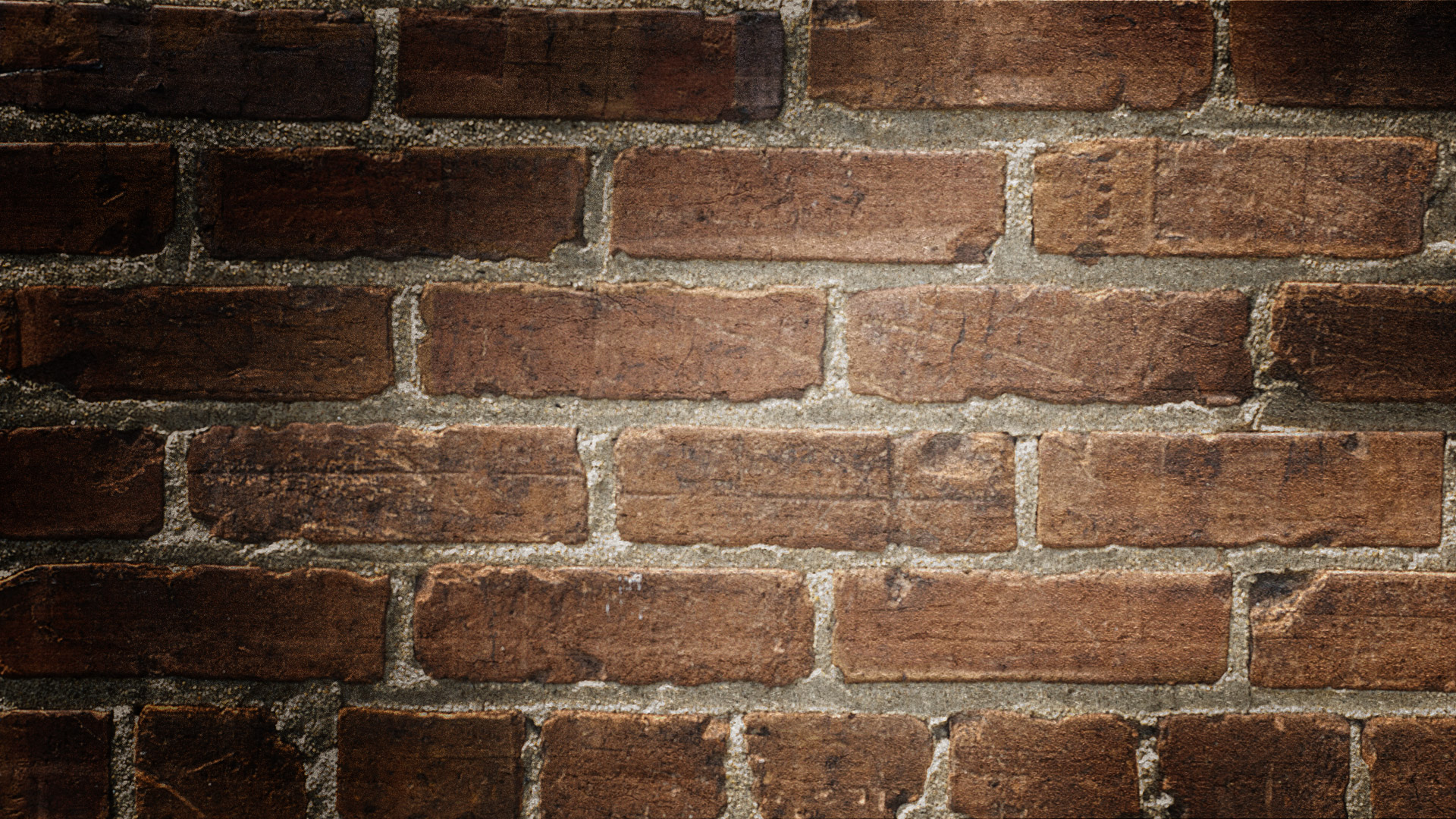 Our servant leadership management team
Over 120 years of Leadership Experience ON THE MANAGEMENT TEAM OF 5

OVER 150 YEARS OF THERAPUETIC  EXPERIENCE ON THE CLINICAL TEAM OF 5

OVER 180 YEARS OF HUMAN SERVICE EXPERIENCE AGENCY WIDE  FROM TEAM OF 6 

OVER 250 YEARS OF WHOLISTIC WELLNESS EXPERIENCE FROM ENTIRE TEAM

OVER 20 YEARS OF INTERNSHIP EXPERIENCE FROM CHICAGOLAND UNIVERSITY’S SCHOOLS OF SOCIAL WORK

OVER 250 YEARS OF BOARD OF DIRECTOR LEADERSHIP EXPERIENCE FROM 8 BOARD MEMBERS

NEARLY 28 YEARS OF PROVIDING LIFE GIVING SERVICES TO NORTH LAWNDALE AND ITS CONTIGUOUS COMMUNITIES
closing
“Mental Health is everyone’s Wealth” and by far, after love, the greatest gift given to humankind, the Mind.  

ABLE is bent on raising the bar, so all families can reach the high hanging fruit of life and fulfill their own unique potential, thereby enabling them to transcend self and help others, as they’ve been helped.  Once restored, these change agents become able partners, and a force that works collectively to restore hope, build cohesive families and safe communities.  

We know you are a promoter of mental health and wellness, family empowerment and strong communities.  Your being here today speaks volumes.  Please make ABLE a priority in your philanthropic AND. PRAYER portfolio, aS YOU share your gifts, skillsets and connections to furthering Mental Health and wellness, one community at a time.

together we CAN develop what we are all so desperately in need of, a strong city that is built ON mentally stable, supported families, THAT WERE ONCE left at the margins of life.  

We not only ask for your financial support, but your prayers and other resources to help ABLE’s practitioners of evidenced-based, best practices, change the face of North Lawndale, one life, one family, and 8-BLOCKS at a time!
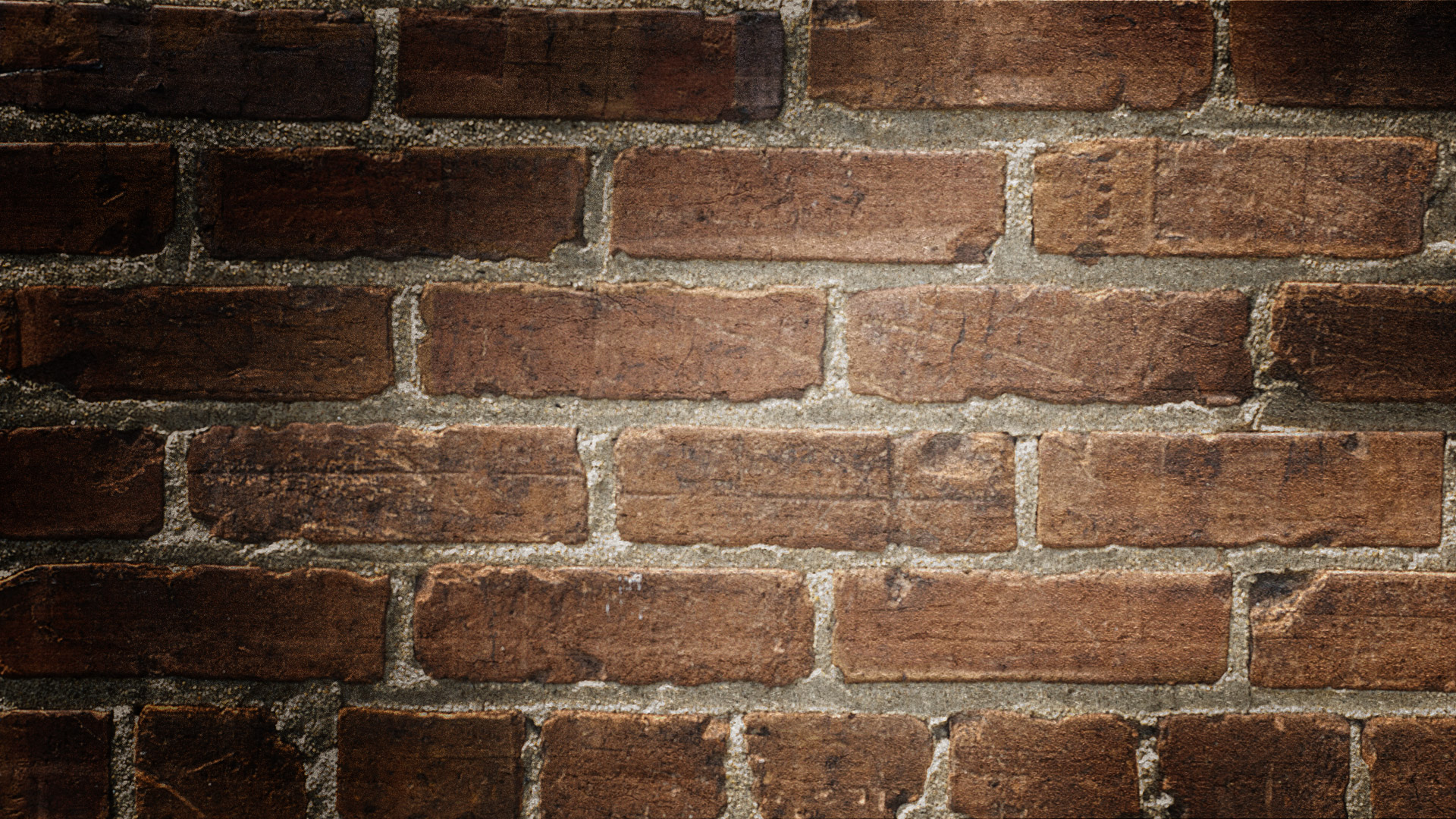 Thank you!!!
Carolyn L. Vessel, MSHSA, M-Div., DD 
Email:  cvessel@iamablecenter.org
Website:  www.iamablecenter.org and www.tr4im.org
+1 773 840-8061